Підвищення професійної кваліфікації у Німеччині
Зміст
Визначення
Форми підвищення професійної кваліфікації
Формальні пропозиції для професійного зростання
Інші формальні програми
Нормативно-правова база (Закон про професійне навчання з поправками від 2020 року)
Фінансування (витрати та вигоди)
Неформальне підвищення кваліфікації: ринок пропозицій 
Участь у підвищенні кваліфікації
1. Визначення
Що розуміють під підвищенням професійної кваліфікації?
Будь-яка форма організованого навчання, орієнтованого на професію, що базується на здобутій професійній освіті,
яке поглиблює, розширює або оновлює знання, вміння та навички,
яке зазвичай завершується видачею свідоцтва або сертифіката про підвищення кваліфікації.

Продовження чи поновлення професійного навчання після завершення початкового етапу навчання різної тривалості.
2. Форми підвищення професійної кваліфікації
Як здійснюється підвищення професійної кваліфікації?
Формальна освiта
Неформальна освiта
Інформальна освiта
Спеціальні програми технічного та професійного підвищення кваліфікації в межах державної системи освіти:
курси майстрів/техніків та фахівців з економіки та організації виробництва
курси у межах програми перепідготовки
Навчальні програми поза формальним навчальним планом для особистої та соціальної освіти 
організовані роботодавцем чи індивідуально
Курси та навчальні програми 
Короткострокові заходи, такі як лекції, семінари, практичні заняття, тренінги та інструктажі
Можливо, симпозіуми/конгреси/конференції
Упродовж усього життя через безпосереднiй вплив/джерела навколишнього життя та повсякденного досвіду
Робочі будні, колеги по роботі
Приватні контакти, засоби масової інформації,
читання спеціальної літератури тощо.
3. Формальні пропозиції для професійного зростання
DQR 6
DQR 5
Підвищення кваліфікації для професійного зростання у технічній сфері
Спеціалізоване підвищення кваліфікації
Підвищення кваліфікаціїна звання майстра
Підвищення кваліфікації для професійного зростання у комерційній сфері
наприклад, сертифікований фахівець - ІТ-фахівець, сервісний технік, кухар-дієтолог, працівник з експлуатації обладнання вітроенергетичних установок/вітроелектростанцій,консультант із житлових питань (ТПП)
наприклад, бакалавр-професіонал*,майстер сільськогосподарського виробництва,майстер-кухар, майстер ресторанного обслуговування, майстер-електротехнік
наприклад, Bachelor Professional* (бакалавр-професіонал*), Fachagrarwirt/in Rechnungswesen (фахівець з бухгалтерського обліку в сільському господарстві), Wirtschaftsfachwirt/in (економіст із середньою освітою), Industriefachwirt/in, (фахівець з економіки та організації промислового виробництва), Medien- und Verlagsfachwirt/in(спеціаліст зі ЗМІ та видавничої справи), Bilanzbuchhalter/in (фахівець з фінансової звітності)
наприклад, бакалавр-професіонал*, технік-механік у сільському господарстві,харчовий технолог,технік з експлуатації будівель
* з кінця 2020 року можна використовувати окремо або разом зі старою назвою
[Speaker Notes: Новий Закон про професійне навчання (BBiG), який набув чинності на початку 2020 року, реформував рівні підвищення кваліфікації у сфері професійної освіти. 
Серед іншого було запроваджено кваліфікації «Бакалавр-професіонал» і «Магістр-професіонал».
Нові назви підкреслюють рівноцінність підвищення професійної кваліфікації та здобуття вищої освіти і водночас сприяють міжнародній мобільності для тих осіб, які прагнуть кар'єрного зростання, оскільки ці терміни розуміють і в інших країнах. 
Поправка до Закону не скасовує попередні назви кваліфікації, такі як «майстер», а посилює їх через поєднання з єдиними назвами кваліфікацій, зіставних на міжнародному рівні.]
3. Формальні пропозиції для професійного зростання
DQR 7
DQR 8
Підвищення кваліфікації просунутого рівня
Академічна магістерська програма в університеті/вищій школі прикладних наук
Здобуття наукового ступеня в університеті прикладних наук
наприклад, Master of Science (M. Sc.) (магістр наук) Agrartechnik (агротехніка), M.Sc. Lebensmitteltechnologie (харчові технології), M.Sc. Business Administration (ділове адміністрування), M.Sc. Green Electronics («зелена електроніка»)
наприклад, Master Professional* (магістр-професіонал*), Technische/r Betriebswirt/in (інженер-економіст),Kaufmännische/r Betriebswirt/in (економіст), Geprüfte/r Berufspädagoge/in* (сертифікований викладач виробничого навчання)
z. B. Promovierte/r Agrarwissenschaftler/in (Dr. Agr.) (доктор сільськогосподарських наук ), Promovierte/r Ökonom/in (Dr. оec.) (доктор економічних наук), Promovierte/r Ernährungswissenschaftler/in (Dr. oec. Troph.) (доктор наук у галузі дієтології), Promovierte/r Ingenieur/in (Dr. Ing.) (доктор технічних наук)
* з кінця 2020 року можна використовувати окремо або разом зі старою назвою
[Speaker Notes: У термінологічному плані різницю між університетами прикладних наук і вищими школами прикладних наук сьогодні зрозуміти досить складно:
Fachhochschule / FH = університет прикладних наук / HAW = вища школа прикладних наук 
як правило, ширший спектр предметів
Інші «вищі школи» = університети
У правовому плані основна різниця полягає в праві присуджувати наукові ступені]
3. Формальні пропозиції для професійного зростання
DQR 3-6
Перепідготовка: Отримання нової професійної кваліфікації, відмінної від тієї, якої навчалися і за якою працювали раніше
Надолуження шкільних знань і професійної підготовки (= т.зв. другий шлях освіти)
Набуття часткової кваліфікації
Подальша наукова підготовка у вишах і дослідницьких інститутах
за станом здоров'я або з причин, пов'язаних із ситуацією на ринку праці 
як правило, скорочення періоду навчання на одну третину
навчання без відриву від виробництва або очна форма навчання
також можливе набуття права на вступ до вищого навчального закладу (= атестат зрілості)
після отримання декількох часткових кваліфікацій: можливе складання випускного іспиту у відповідній палаті
на основі добутої першої професійної освіти та практичного досвіду роботи
призначено для людей, які мають роботу, і орієнтовано на наявний професійний досвід
* з кінця 2020 року можна використовувати окремо або разом зі старою назвою
5. Нормативно-правова база
Закон про професійне навчання з поправками від 2020 року
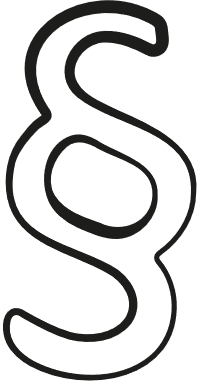 Прийняття системи  чітко визначених ступенів навчання:
Мета:
DQR 5: обсяг навчання не менше 400 годин, прийом на навчання на основі DQR 4підтвердження поглиблення/розширення наявних компетенцій
DQR 6: обсяг навчання не менше 1200 годин, прийом на навчання на основі DQR 4підтвердження здатності виконувати управлінські та лідерські завдання 
DQR 7: подальші 1 600 годин навчання, прийом на навчання на основі DQR 6підтвердження здатності до відповідального керівництва організаціями, працювати над новими, комплексними проблемами, розробляти процеси та продукцію.
Визначення екзаменаційних правил для курсів підвищення професійної кваліфікації
Співвідношення відповідних кваліфікацій з Німецькою рамкою кваліфікацій (DQR) 
Порівнюваність та співставність освітніх і професійних кваліфікацій
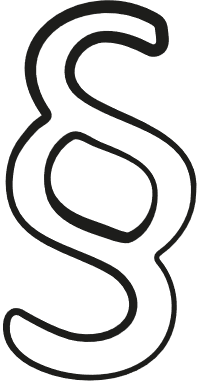 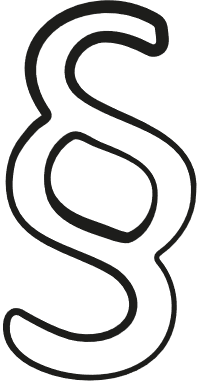 [Speaker Notes: DQR – кваліфікація рiвней загальної освіти:

атестат про закінчення основної школи – DQR 2
атестат про закінчення середньої школи – DQR 3
атестат зрілості – DQR 4
рiвень бакалавра (диплом вишу (FH), державний іспит) – DQR 6
рiвень магістра (диплом університету; магістратура/мастерат; державний іспит) – DQR 7
рiвень доктора наук та прирівняний до нього рiвень доктора мистецтв – DQR 8]
6. Фінансування
Підвищення професійної кваліфікації: витрати та вигоди
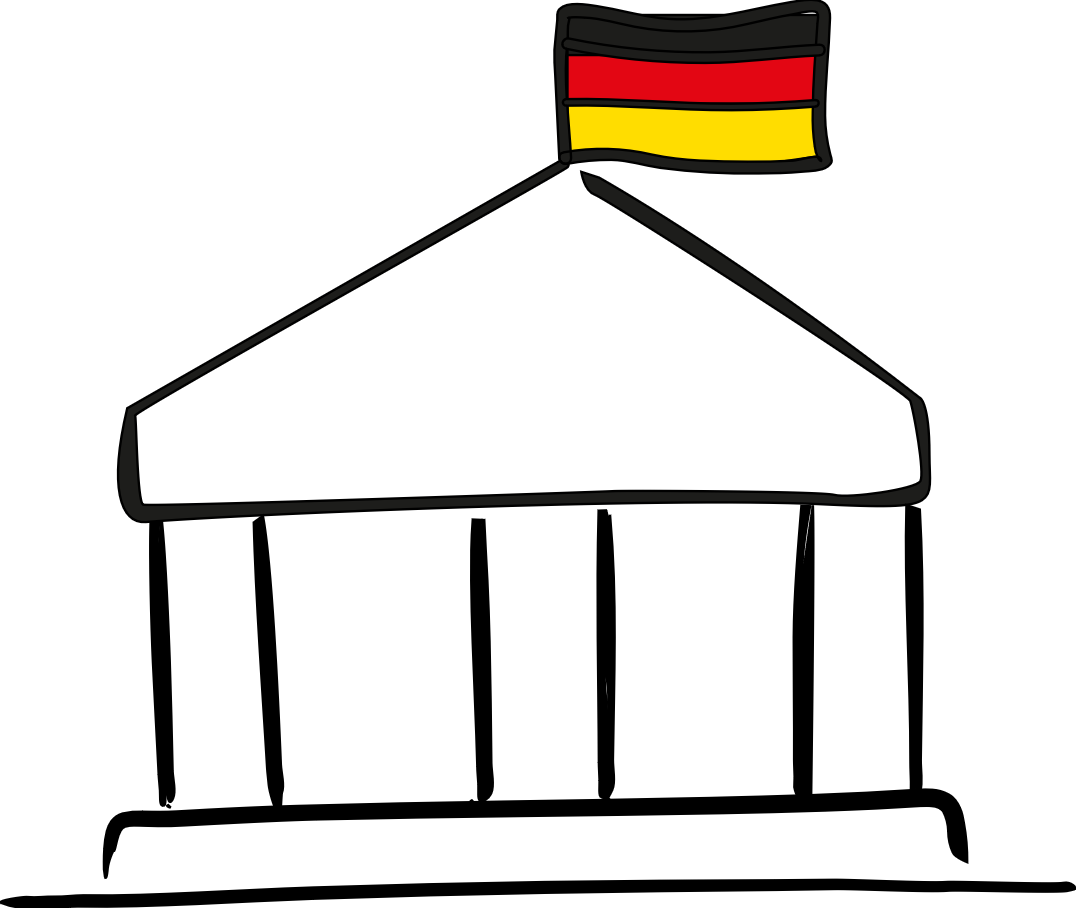 Витрати
Вигоди для: держави та суспільства
Оскільки вигоду отримують як приватні особи і компанії, так і держава та суспільство загалом, фінансування розподіляється порівну між цими трьома гравцями ( змішане фінансування)
Численні програми державного фінансування, особливо в галузі нових технологій.
Позитивний вплив на економічне зростання, технічний прогрес і зайнятість населення
Це збільшує податкові надходження і скорочує соціальні витрати
Підвищення економічної конкурентоспроможності економики на світовому ринку, зокрема на тлі браку кваліфікованих працівників, демографічних змін і цифровізації.
6. Фінансування
Підвищення професійної кваліфікації: витрати та вигоди
Вигоди для: підприємств
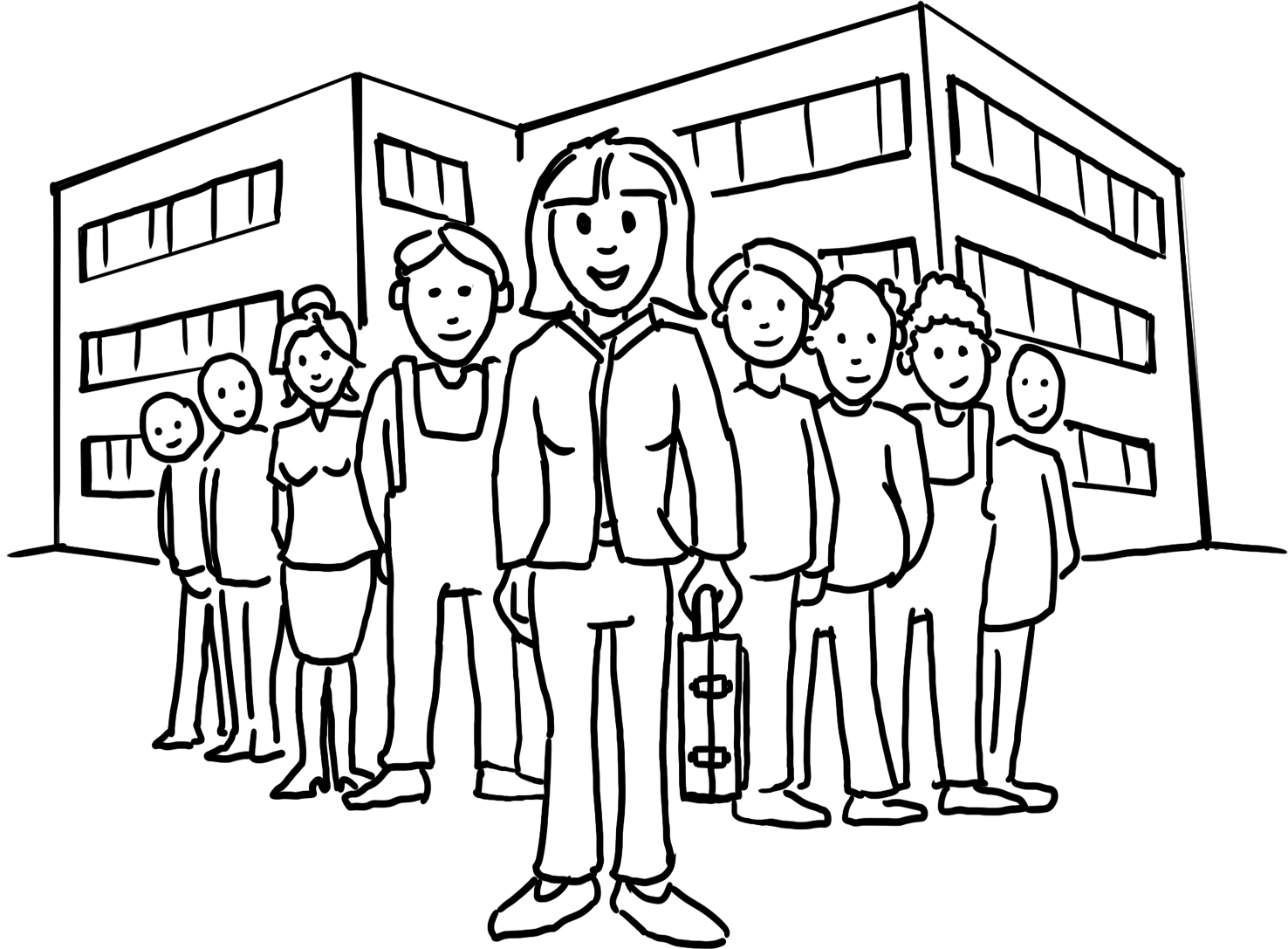 В економічному плані: позитивний вплив на економічні показники підприємств щодо:
продуктивності
якості 
інновацій на робочому місці
обсягу зайнятості
економічної стійкості компанії з урахуванням технологічного прогресу і зростаючої глобалізації.
У соціальному плані:
підвищення задоволеності працівників
лояльність до підприємства
6. Фінансування
Підвищення професійної кваліфікації: витрати та вигоди
Вигоди для: окремих осіб/колективу
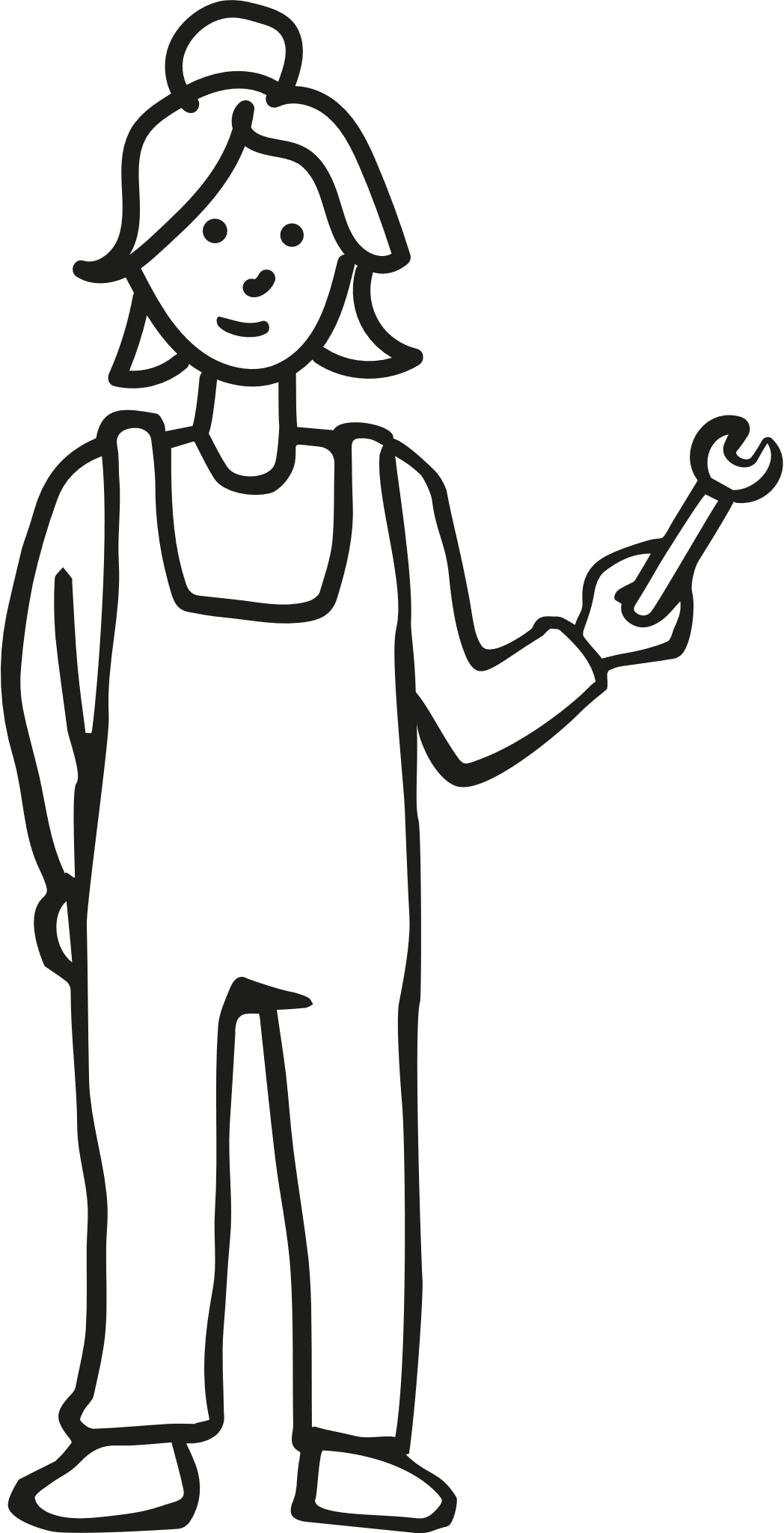 Позитивний вплив на:
дохід
трудову зайнятість
професійний і особистісний розвиток
здоров'я
задоволеність роботою і, отже, задоволеність життям
розкриття індивідуального потенціалу професійного розвитку
збереження працездатності
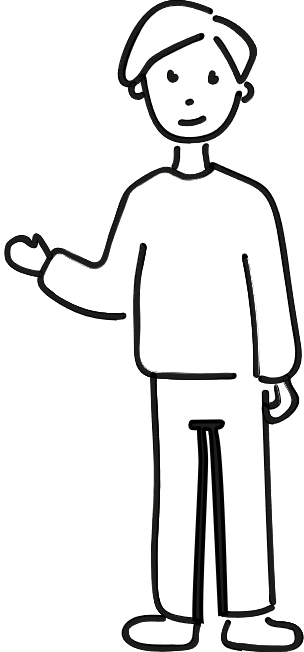 7. Неформальне підвищення кваліфікації: ринок пропозицій
Хто уповноважений надавати освітні послуги з підвищення кваліфікації? Хто акредитує?
Великі підприємства організовують більше половини заходів з підвищення кваліфікації.
Крім того, існує понад 20 000 постачальників відповідних послуг:
державні органи
вищі навчальні заклади та дослідницькі інститути
церкви
палати
профспілки
об'єднання роботодавців
фонди та благодійні організації
комерційні/приватні постачальники освітніх послуг (23 % у 2021 році) та інші.
Диференціація: суспільно-правові регульовані та субсидовані/нерегульовані, не субсидовані пропозиції
Для надання послуг у субсидованій сфері потрібна, як правило, ліцензія від державних органів або палат (обмежена терміном: організація – 5 років, захід – 3 роки)
Сертифікація системи менеджменту якості зазвичай не потрібна, але широко поширена, наприклад, відповідно до ISO 9000 і далі або ISO 29990.
Перевірка та сертифікація приватними органами з сертифікації, право на проведення сертифікації ISO передбачає акредитацію Німецьким органом з акредитації (DAkks)
8. Участь у підвищенні кваліфікації
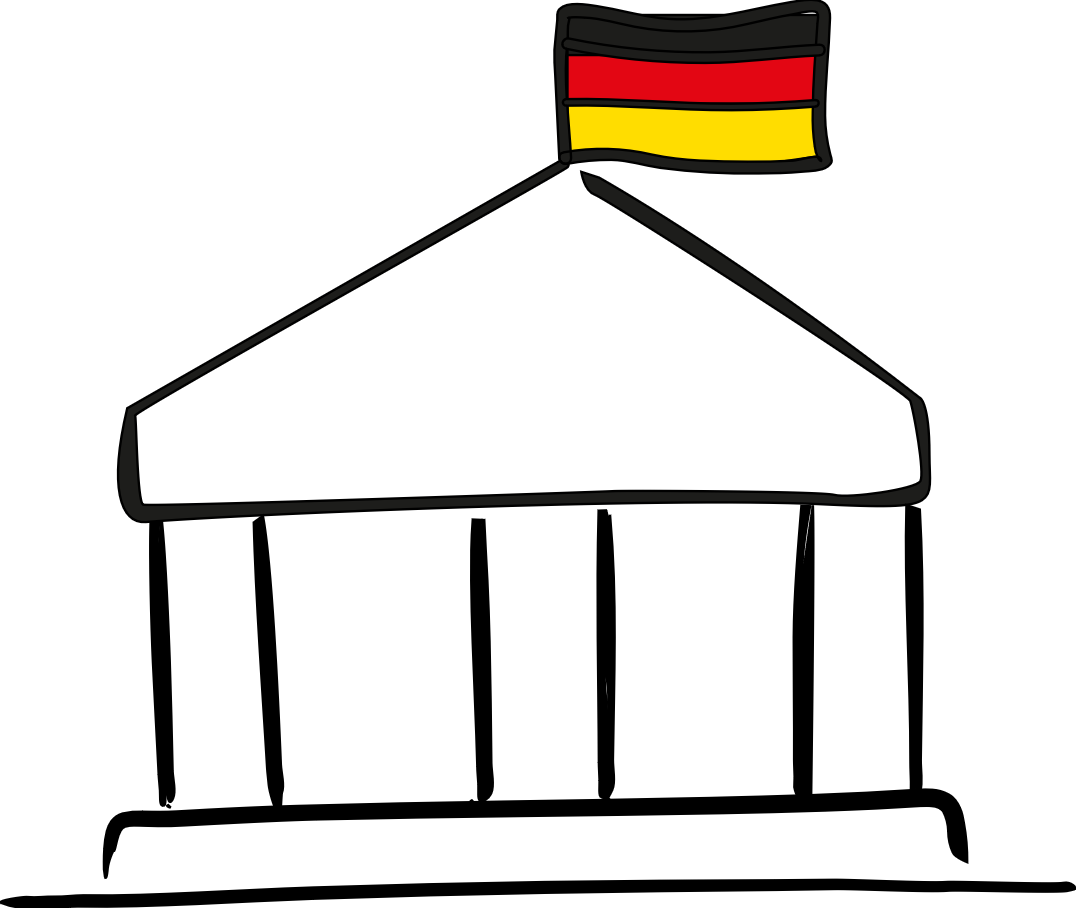 Точна статистика неможлива
Численні програми підтримки професійного зростання
Держава  (федерація, федеральні землі, муніципалітети)
2019 р. - фінансування участі у заходах з підвищення професійної кваліфікації для 330 643 осіб*
9,2 млрд  € у період з 1996 по 2018 рік для сприяння професійному зростанню
*  https://www,bundesregierung.de/breg-de/aktuelles/aufstiegs-bafoeg-1674632
8. Участь у підвищенні кваліфікації
41,3 млрд € загальних інвестицій з боку підприємств у 2019 році
55 % німецьких підприємств у 2019 році взяли участь у програмах підвищення кваліфікації (через взяття на себе витрат i/або звільнення від роботи на час участі)
тільки 34 % в 2020 році (пандемія коронавірусу)
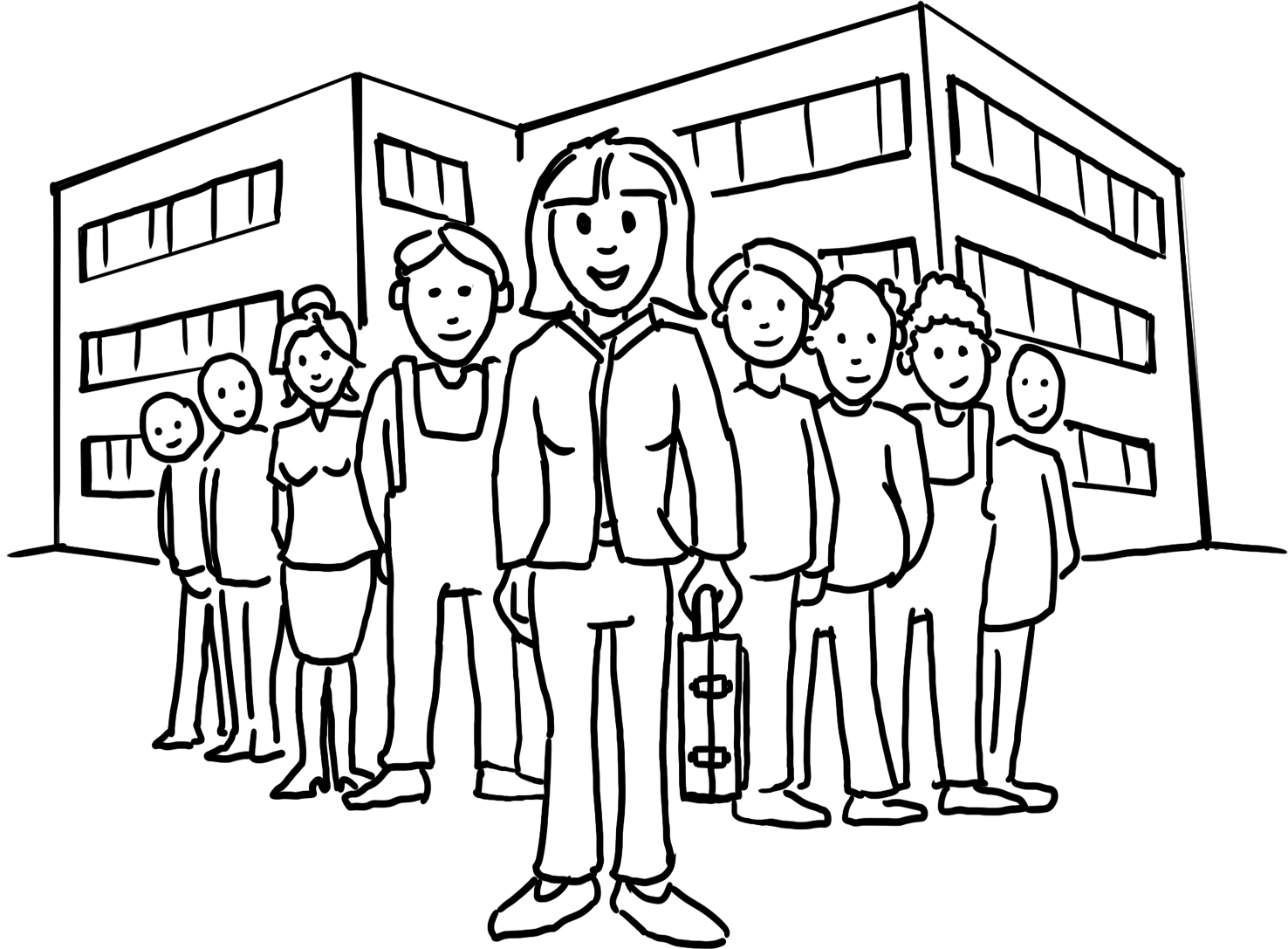 З них 21 млрд € прямі витрати
та20,3 млрд € непрямі витрати
підприємства
98 % великих підприємств і 
44 % малих підприємств брали участь
36 % працівників брали участь у заходах з підвищення кваліфікації*
*  https://www.iwd.de/artikel/firmen-investieren-mehr-denn-je-in-qualifizierung-495833/
8. Участь у підвищенні кваліфікації
54 % дорослого населення (віком 18-64 роки) у 2020 році взяли участь у заходах з підвищення професійної кваліфікації
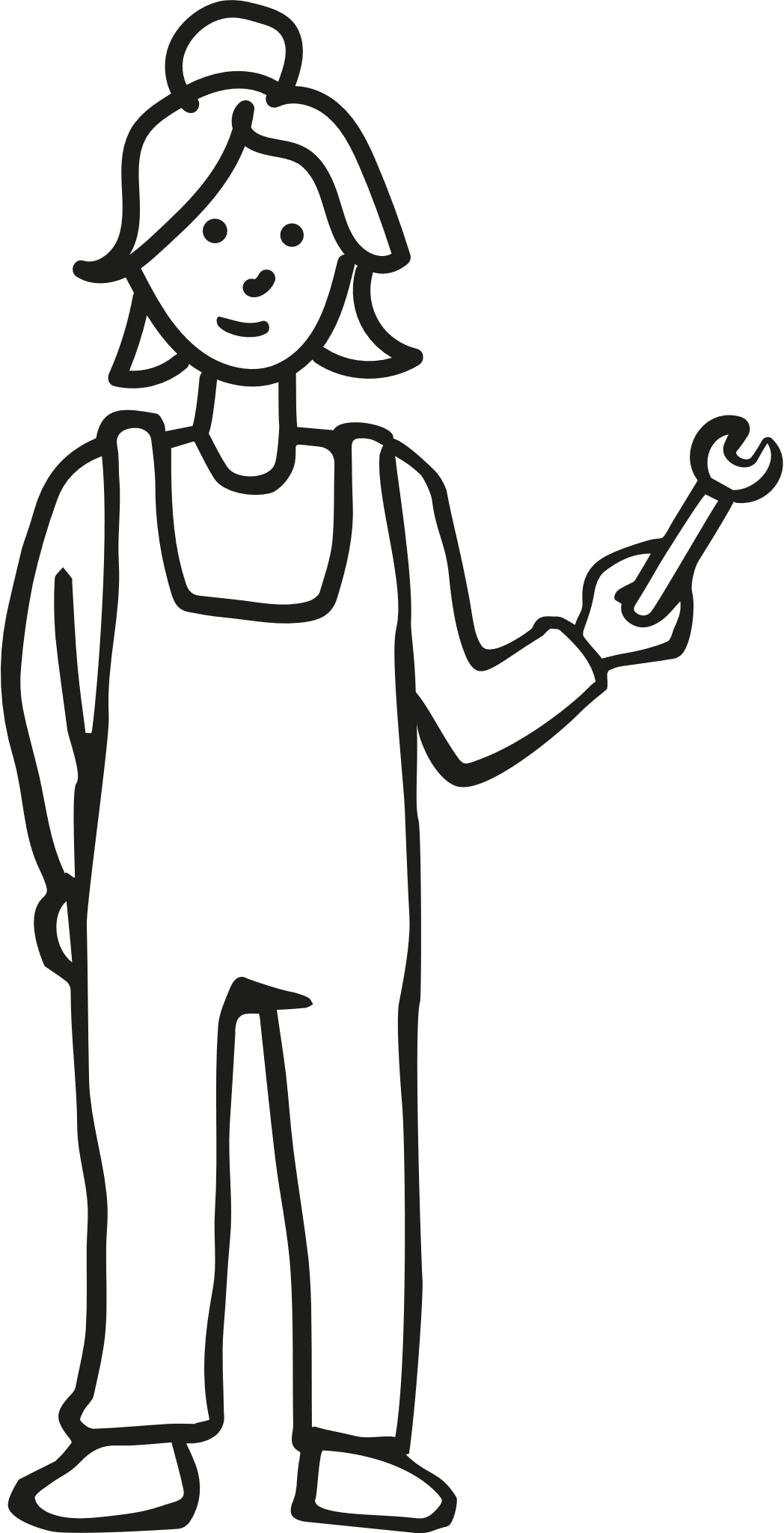 49 % дорослого населення взяло участь у підвищенні кваліфікації на базі підприємства
Фізичні особи
15 % населення брало участь в індивідуальному підвищенні кваліфікації, орієнтованому на професію
Участь значно збільшується з підвищенням рівня шкільної освіти або кваліфікації
91 000 осіб пройшли підвищення кваліфікації у 2019 році**
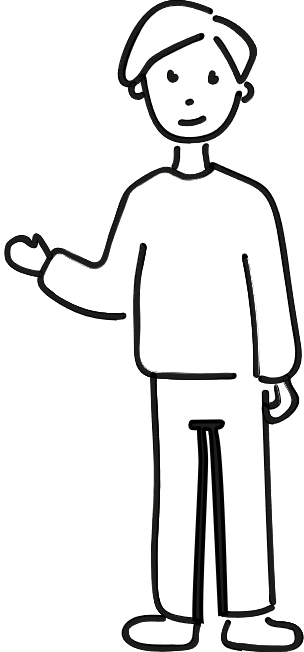 *  AES-Trendbericht 2020, стор. 11 i BIBB-Datenreport 2020, стор. 302 і далі
Додаткова інформація
Цю презентацію та інші презентації, а також інформацію про німецьку професійну освіту та міжнародне співробітництво в галузі професійної освіти див. на нашому сайті: 
www.govet.international
Джерела
Інформаційно-аналітичний звіт BIBB (посилання)
KMK (посилання)

Портал даних BMBF (посилання)
Статистика Федерального статистичного відомства щодо працівників у сфері професійної освіти (посилання)
GOVET at BIBB